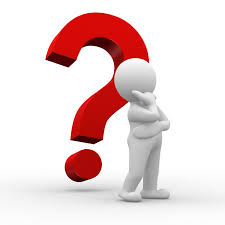 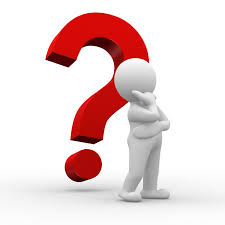 Why do we  - - - ?
Sunday morning – 
2019 Series
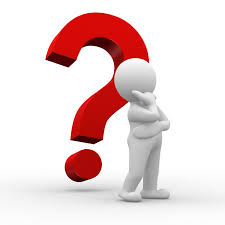 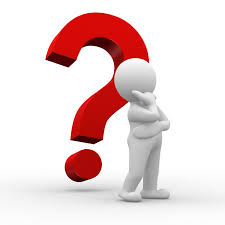 An extended series to answer the WHYs
Many go live the life of a Christian without learning WHY we do, believe, teach and practice what we do.
In 2019 I am going to try to dig a little deeper and answer the why of our faith and practice.
[Speaker Notes: Notes to presenter: 
What is your purpose for sharing this reflection?
Is it at the end of a unit or project?  
Are you sharing this reflection, at the attainment of a learning goal you set for yourself?  
Is it at the end of a course?  

State your purpose for the reflection or even the purpose of the learning experience or learning goal.  Be clear and be specific in stating your purpose.]
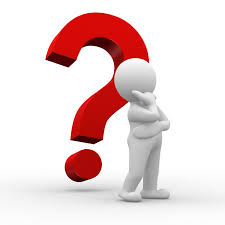 Why do we – Worship on Sunday?
For most – Sunday is automatic. It is Sunday – It is a day to worship.
Perhaps you can mention a passage (or 2) that mention “first day of the week.”
Many think that Sunday is the Christian Sabbath.
WHY DO WE WORSHIP ON SUNDAY?
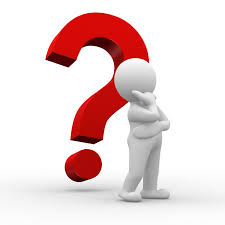 Why do we – Worship on Sunday?
Background – Creation 
God created the world in 6 days
On the 7th day, God rested.
(Genesis 2:1-3)  Thus the heavens and the earth, and all the host of them, were finished. 2  And on the seventh day God ended His work which He had done, and He rested on the seventh day from all His work which He had done. 3  Then God blessed the seventh day and sanctified it, because in it He rested from all His work which God had created and made.
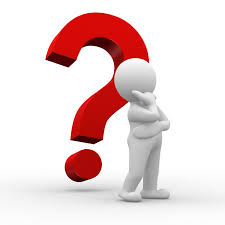 Why do we – Worship on Sunday?
Law of Moses
(Exo 20:8-11)  "Remember the Sabbath day, to keep it holy. 9 Six days you shall labor and do all your work, 10  but the seventh day is the Sabbath of the LORD your God. In it you shall do no work: you, nor your son, nor your daughter, nor your male servant, nor your female servant, nor your cattle, nor your stranger who is within your gates. 11 For in six days the LORD made the heavens and the earth, the sea, and all that is in them, and rested the seventh day. Therefore the LORD blessed the Sabbath day and hallowed it.
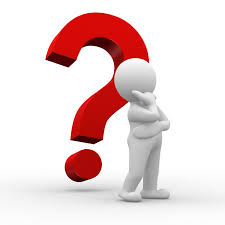 Why do we – Worship on Sunday?
Jericho
Once each day, 6 days, 7 times on 7th day.
(Joshua 6:14-15)  And the second day they marched around the city once and returned to the camp. So they did six days. 15  But it came to pass on the seventh day that they rose early, about the dawning of the day, and marched around the city seven times in the same manner. On that day only they marched around the city seven times.
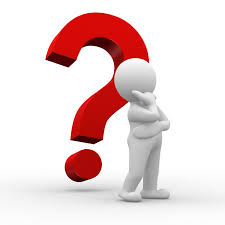 Why do we – Worship on Sunday?
The resurrection of Christ changed everything.
Christ was raised from the dead on Sunday.
(Matthew 28:1-6)  Now after the Sabbath, as the first day of the week began to dawn, Mary Magdalene and the other Mary came to see the tomb. 2  And behold, there was a great earthquake; for an angel of the Lord descended from heaven, and came and rolled back the stone from the door, and sat on it. 3 His countenance was like lightning, and his clothing as white as snow. 4 And the guards shook for fear of him, and became like dead men. 5 But the angel answered and said to the women, "Do not be afraid, for I know that you seek Jesus who was crucified. 6 He is not here; for He is risen, as He said. Come, see the place where the Lord lay.
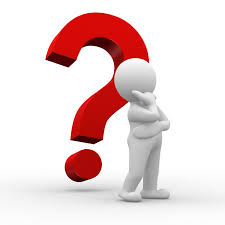 Why do we – Worship on Sunday?
Christ was raised from the dead on Sunday.
(John 20:1-2)  Now the first day of the week Mary Magdalene went to the tomb early, while it was still dark, and saw that the stone had been taken away from the tomb. 2  Then she ran and came to Simon Peter, and to the other disciple, whom Jesus loved, and said to them, "They have taken away the Lord out of the tomb, and we do not know where they have laid Him."
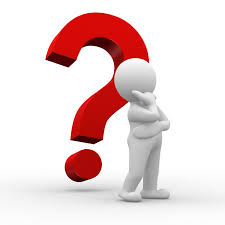 Why do we – Worship on Sunday?
Christ was raised from the dead on Sunday.
Jesus appeared to disciples on Sunday.
2 men on road to Emmaus (Luke 24:13-14)  Now behold, two of them were traveling that same day to a village called Emmaus, which was seven miles from Jerusalem. 14  And they talked together of all these things which had happened.
Mary (John 20:14)  Now when she had said this, she turned around and saw Jesus standing there, and did not know that it was Jesus.
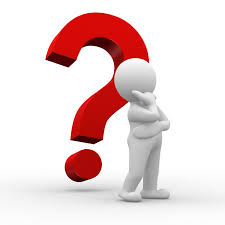 Why do we – Worship on Sunday?
Christ was raised from the dead on Sunday.
Jesus appeared to disciples on Sunday.
Apostles (John 20:24-25)  Now Thomas, called the Twin, one of the twelve, was not with them when Jesus came. 25  The other disciples therefore said to him, "We have seen the Lord." So he said to them, "Unless I see in His hands the print of the nails, and put my finger into the print of the nails, and put my hand into His side, I will not believe."
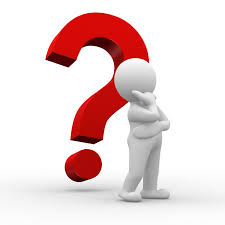 Why do we – Worship on Sunday?
Christ was raised from the dead on Sunday.
Jesus appeared to disciples on Sunday.
With apostles (including Thomas) on Sunday.
Apostles with Thomas (John 20:26)  And after eight days His disciples were again inside, and Thomas with them. Jesus came, the doors being shut, and stood in the midst, and said, "Peace to you!"
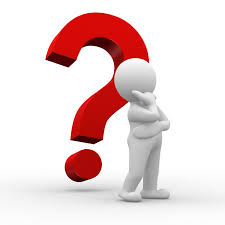 Why do we – Worship on Sunday?
Christ was raised from the dead on Sunday.
Jesus appeared to disciples on Sunday.
With apostles (including Thomas) on Sunday.
Pentecost was on Sunday
7 weeks (7 X 7 = 49) – The next day = 50th day = Pentecost
(Leviticus 23:16)  Count fifty days to the day after the seventh Sabbath; then you shall offer a new grain offering to the LORD.
(Acts 2:1)  When the Day of Pentecost had fully come, they were all with one accord in one place.
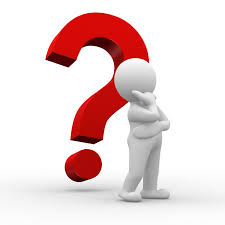 Why do we – Worship on Sunday?
Christ was raised from the dead on Sunday.
Jesus appeared to disciples on Sunday.
With apostles (including Thomas) on Sunday.
Pentecost was on Sunday
Christians met on Sunday
Acts 20:7  Now on the first day of the week, when the disciples came together to break bread, Paul, ready to depart the next day, spoke to them and continued his message until midnight.
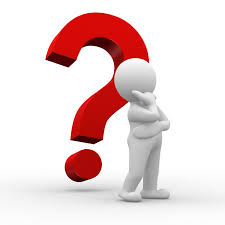 Why do we – Worship on Sunday?
Christ was raised from the dead on Sunday.
Jesus appeared to disciples on Sunday.
With apostles (including Thomas) on Sunday.
Pentecost was on Sunday
Christians met on Sunday
Christians gave on Sunday
(1Corinthians 16:2)  On the first day of the week let each one of you lay something aside, storing up as he may prosper, that there be no collections when I come.
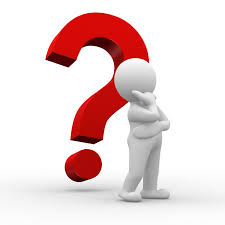 Why do we – Worship on Sunday?
THE LORD’S DAY
(Revelation 1:10)  I was in the Spirit on the Lord's Day, and I heard behind me a loud voice, as of a trumpet
New Bible Dictionary – The construction of the phrase suggests that it was a formal designation of the church’s worship day. As such it certainly appears in the 2nd century (Ignatius). The Lord’s Day is used to designate Sunday, just as it was used in the second century.
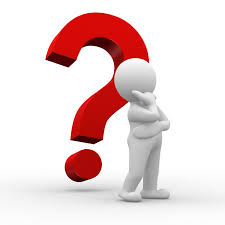 Why do we – Worship on Sunday?
THE LORD’S DAY
Why do we worship on Sunday?
It is THE LORD’S DAY.
It is the day to honor, remember, celebrate and worship the Lord who save us.